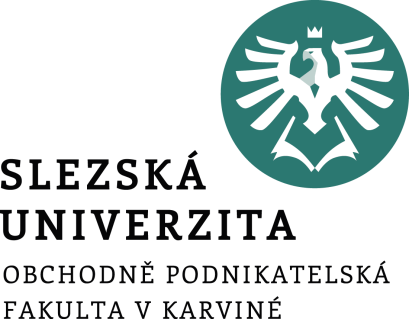 Finanční a pojistná matematikaSložené, smíšené a spojité úročeníNominální a reálná úroková míraSpoření
FIU/BKFPM
Ing. Roman Hlawiczka, Ph.D.
Katedra financí a účetnictví
Složené úročení
Složené úročení je typ úročení, které se využívá při uložení kapitálu na dobu delší než jedno úrokové období.
Úroky se připisují k jistině a spolu s ní se dále úročí.

Z matematického hlediska:
Jednoduché úročení je aritmetická řada (úroky se počítají z téhož základu)
Složené úročení je geometrická řada (úroky se připisují k původnímu kapitálu a v následujícím období se opět úročí)
Složené úročení polhůtní
Řešený příklad
Na účet úročený 3 % p.a. dnes vložíte 10 000 Kč. Jakou sumou budete disponovat za tři roky?
Efektivní úroková míra
Složené úročení
Področní složené úročení
Řešený příklad 2
Jakou úrokovou sazbou by musel být úročen běžný účet v bance A s připisováním úroků jednou za rok, aby se vyrovnal běžnému účtu v bance B s měsíčním připisováním úroků a úrokovou sazbou 12 % p.a.?
Složené úročení
1. Uložili jsme částku 110 000 Kč. Jak vysoký bude kapitál za 4 roky při složeném úročení polhůtním, jestliže úroková sazba činí 2,4 % p.a.se čtvrtletním úročením?
2. Při jaké úrokové sazbě se čtvrtletním připisování úroků se nám za dobu 5 let zúročí částka 50 000 EUR na 70 000 EUR?
3. Podnikatel dluží bance 200 000 Kč splatných za rok a 300 000 Kč splatných za 2 roky. Disponuje dostatečným obnosem, který není schopen lépe investovat, proto okamžitě vyrovná dluh. Kolik zaplatí, jestliže banka účtuje 15 % úrokovou sazbu s půlročním úročením a dovoluje předčasně splácet bez sankcí?
Smíšené úročení
Kombinace složeného a jednoduchého úročení.

Smíšené úročení se používá při uložení kapitálu na dobu, kterou nelze vyjádřit jako celý počet úrokových období.
Jde o kombinaci jednoduchého a složeného úročení, protože během jednoho úrokového období je pro vkladatele výhodnější jednoduché úročení a při uložení na více období zase složené úročení.

V praxi se běžně stává, že kapitál je úročen po neúplný počet úrokovacích období. 
V takovém případě pro celý ukončený počet úrokovacích období použijeme složené úročení, pro poslední, neúplné, úrokovací období použijeme jednoduché úročení. 
Například kapitál máme uložen po dobu 5 let a 3 měsíce, úroky jsou připisovány ročně, takže po dobu 5 let úročíme pomocí složeného úročení a po dobu 3 měsíců pomocí jednoduchého úročení.
Smíšené úročení
1. Vložili jsme do banky 175 000 Kč. Kolik Kč budeme mít na účtu za 2 roky a 11 měsíců při úrokové sazbě 2 % p.a.? Úroky jsou připisovány každé pololetí.
2. Jaká je doba splatnosti kapitálu, když jeho počáteční hodnota byla  13 000 Kč a v době splatnosti máme obdržet 13 799,76 Kč při úrokové sazbě 2 % p.a. a pololetním polhůtním úročení?
3. Kolik Kč musíme dnes uložit na účet, abychom za 7 let a 8 měsíců měli k dispozici 135 000 Kč? Banka úročí při úrokové sazbě 2,05 % p.a.
4. Máme možnost dnes investovat do cenného papíru částku 3 200 Kč, přičemž za 3 roky získáme z tohoto cenného papíru částku 4 000 Kč. Je to výhodná investice, když si jinak můžeme peníze uložit do banky na účet s úrokovou sazbu 3,4 % p.a.?
Spojité úročení – úroková intenzita
Příklad
Na jakou částku se zúročí vklad 100 000 Kč za 1 rok a 6 měsíců při spojitém úročení s úrokovou sazbou 5 % p.a.?
Čím častěji se připisují úroky, tím je to pro vkladatele výhodnější (protože se mu počítají úroky z úroků). Nárůst splatné částky má však svou hranici – graf závislosti budoucí hodnoty kapitálu za jeden rok na počtu úrokových období během jednoho ruky vypadá následovně:
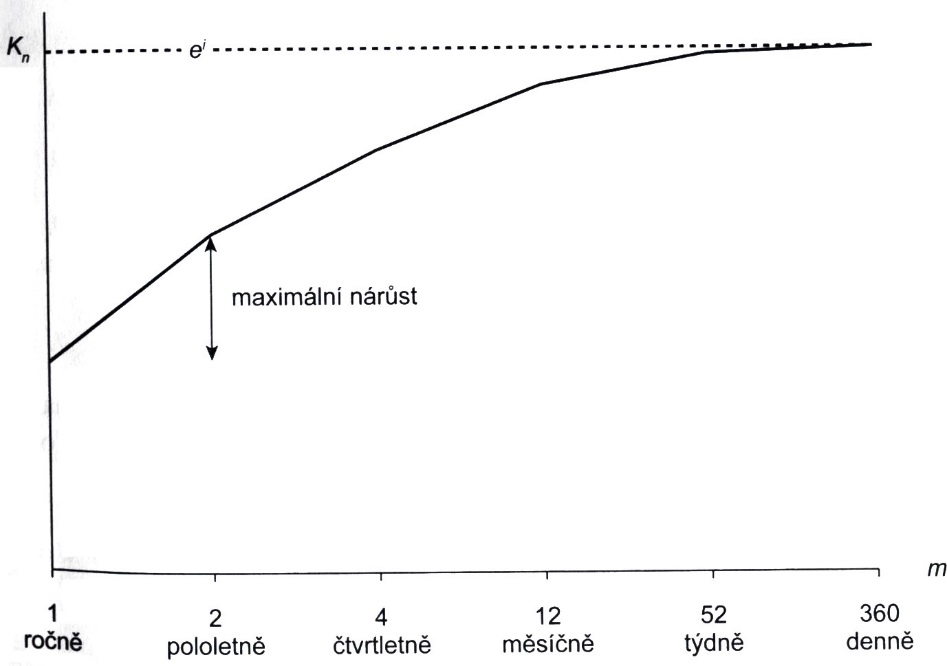 Nominální a reálná úroková míra
Úrokové sazby, které jsou oficiálně vyhlašované bankami, uvedené ve smlouvách nebo vytištěny na cenných papírech, jsou tzv. nominální úrokové sazby, to znamená takové, v jejichž hodnotě není zohledněna míra inflace. Reálnou úrokovou míru dostaneme, pokud do nominální úrokové míry zohledníme míru inflace.
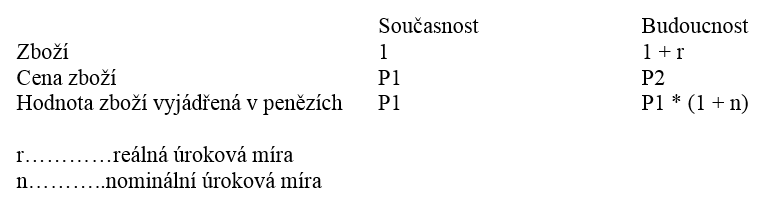 Inflace
Reálná úroková míra
Reálná úroková míra
Příklad 2
Jaká byla na konci roku 2017 cena zboží, které bylo možno na konci roku 2015 koupit za 1 000 Kč, jestliže míra inflace byla v roce 2016 - 15,2 %, v roce 2017 - 10,5 % a v roce 2017 byla 10,2 %. 
Kolik stálo na konci roku 2015 zboží, které bylo možno na konci roku 2017 koupit za 1 000 Kč?
3. Banka nám nabízí 2 typy termínovaných vkladů:
účet s 2 % roční úrokovou sazbou a s měsíčním připisováním úroků
účet s 2,1 % roční úrokovou sazbou a s pololetním připisováním úroků.
Který účet si vybereme?
4. Vypočtěte reálnou úrokovou sazbu, je-li 
nominální úroková sazba 6 % a míra inflace 2,5 %,	
nominální úroková sazba je 3,5 % a míra inflace je taktéž 3,5 %,		
nominální úroková sazba je 2,8 % a míra inflace je 3,2 %.
5. Jaká je výsledná úroková sazba, pokud klesla z 8,45 % o 61 b. p.?
6. Vypočtěte cenu zboží na konci roku, když na začátku roku byla jeho cena 550 Kč. Obdrželi jsme výnos 44 Kč, reálná úroková sazba je 1,5 %.
Spoření
Při spoření jsou zpravidla ukládány v pravidelných intervalech určité dané částky, které jsou úročeny úrokovou sazbou. 

V modelech spoření se rozlišuje období ukládací a období úrokovací.
Budeme předpokládat, že ukládací období je části období úrokovacího, nebo že je shodné s úrokovacím.
Podle doby trvání spoření se rozlišuje:
Spoření krátkodobé – při kterém doba spoření nepřesáhne jedno úrokovací období.
Spoření dlouhodobé – při kterém doba spoření přesáhne jedno úrokovací období.

Při krátkodobém spoření budeme používat jednoduché úročení, při dlouhodobém spoření budeme používat složeného úročení. Někdy také kombinaci krátkodobého a dlouhodobé spoření.
V předlhůtním spoření se částka ukládá na počátku příslušného období, v polhůtním spoření se částka ukládá na konci období.
Krátkodobé spoření – budoucí hodnota anuity
1. Kolik uspoříme včetně úroků do konce roku, ukládáme-li počátkem každého měsíce 1.500 Kč při úrokové sazbě 3% p. a.?
2. Kolik musíme spořit na konci každého měsíce, abychom za rok našetřili 18.000 Kč při úrokové sazbě 3 % p. a.?
Dlouhodobé spoření – budoucí hodnota anuity
3. Za pět let plánujeme nákup nového automobilu. Značka, kterou jsme si vybrali, má dle prognózy vývoje cen stát v té době 750.000 Kč. Kolik musíme tedy spořit na počátku každého roku, abychom za pět let uspořili 750.000 Kč? Úspory dáváme na účet, úročený sazbou 5 % p.a. s ročním připisováním úroků.
4. Za pět let plánujeme nákup nového automobilu. Značka, kterou jsme si vybrali, má dle prognózy vývoje cen stát v té době 750.000 Kč. Kolik musíme tedy spořit na konci každého roku, abychom za pět let uspořili 750.000 Kč při úrokové sazbě 5 % p.a. a ročním úrokovém období?
Kombinace krátkodobého a dlouhodobého spoření
Kombinace krátkodobého a dlouhodobého spoření se používá v případě, že chceme zjistit, kolik uspoříme do konce n-tého období, jestliže ukládáme m-krát za jedno úrokové období.
Tento problém rozdělíme opět podle toho, zda ukládáme na počátku nebo na konci určité části, tedy m-tiny úrokového období, což znamená, že
budeme aplikovat vztah buď pro krátkodobé spoření předlhůtní,
nebo pro krátkodobé spoření polhůtní.
Kombinace krátkodobého a dlouhodobého spoření
1. Naspořená částka při více úložkách v úrokovém období
Kolik uspoříme za tři roky, spoříme-li začátkem každého měsíce 1 700 Kč při neměnné 2% roční úrokové sazbě? Předpokládáme roční připisování úroků.
2. Výše úložky ukládané vícekrát v úrokovém období
Za pět let plánujeme nákup nového automobilu. Značka, kterou jsme si vybrali, má dle prognóz vývoje stát v té době 750 000 Kč. Kolik musíme spořit počátkem každého čtvrtletí, abychom za pět let uspořili 750 000 Kč při neměnné roční úrokové sazbě 2,5 % a ročním připisováním úroků?
3. Doba spoření
Jak dlouho je nutno spořit počátkem každého měsíce 500 Kč, aby uspořená částka dosáhla výše 50 000 Kč při neměnné 4% roční úrokové sazbě a ročním připisování úroků?
4. Naspořená částka při připisování úroků vícekrát v roce
Kolik naspoříme za tři roky, ukládáme-li počátkem každého měsíce 1 000 Kč při úrokové sazbě 2,8 % p.a. a čtvrtletním úrokovém období?
Děkuji za pozornost a přeji pěkný den 